Sub wardens' orientation  2022
Housekeeping department
Welcome
Housekeeping Team
Our role 
Sub warden's role
Questions
Thank you
2/8/2022
Housekeeping presentation
2
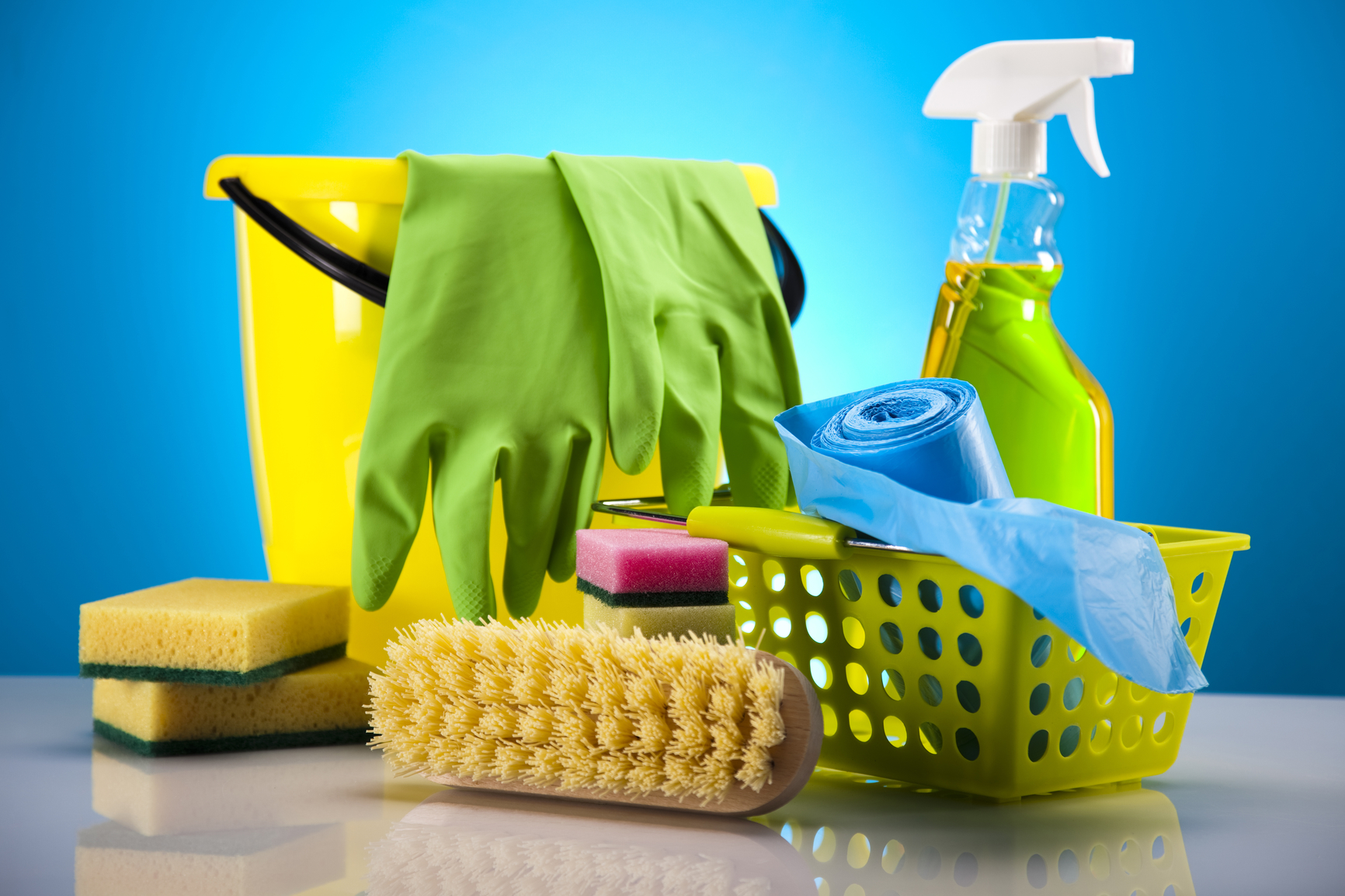 We thrive and  support academic project by maintaining health and safety spaces for students.
Housekeeping Team
Our role is to provide cleaning services to the entire university, including residences and office spaces  and we are also responsible for creating leaving and learning spaces for students.
We are responsible for overseeing  13 halls; each hall has 4 residences.
Our staff compliment we have 80 staff members that are  responsible for looking after these residences
2/8/2022
Housekeeping presentation
4
Sub warden’s role
Linen room statement
Bed bugs
Water outages
Cleanliness and linen change
2/8/2022
Housekeeping presentation
5
Questions ?
Does everyone understand the processes  followed for bedbugs ?
2/8/2022
Housekeeping presentation
6
Thank you
Housekeeping management